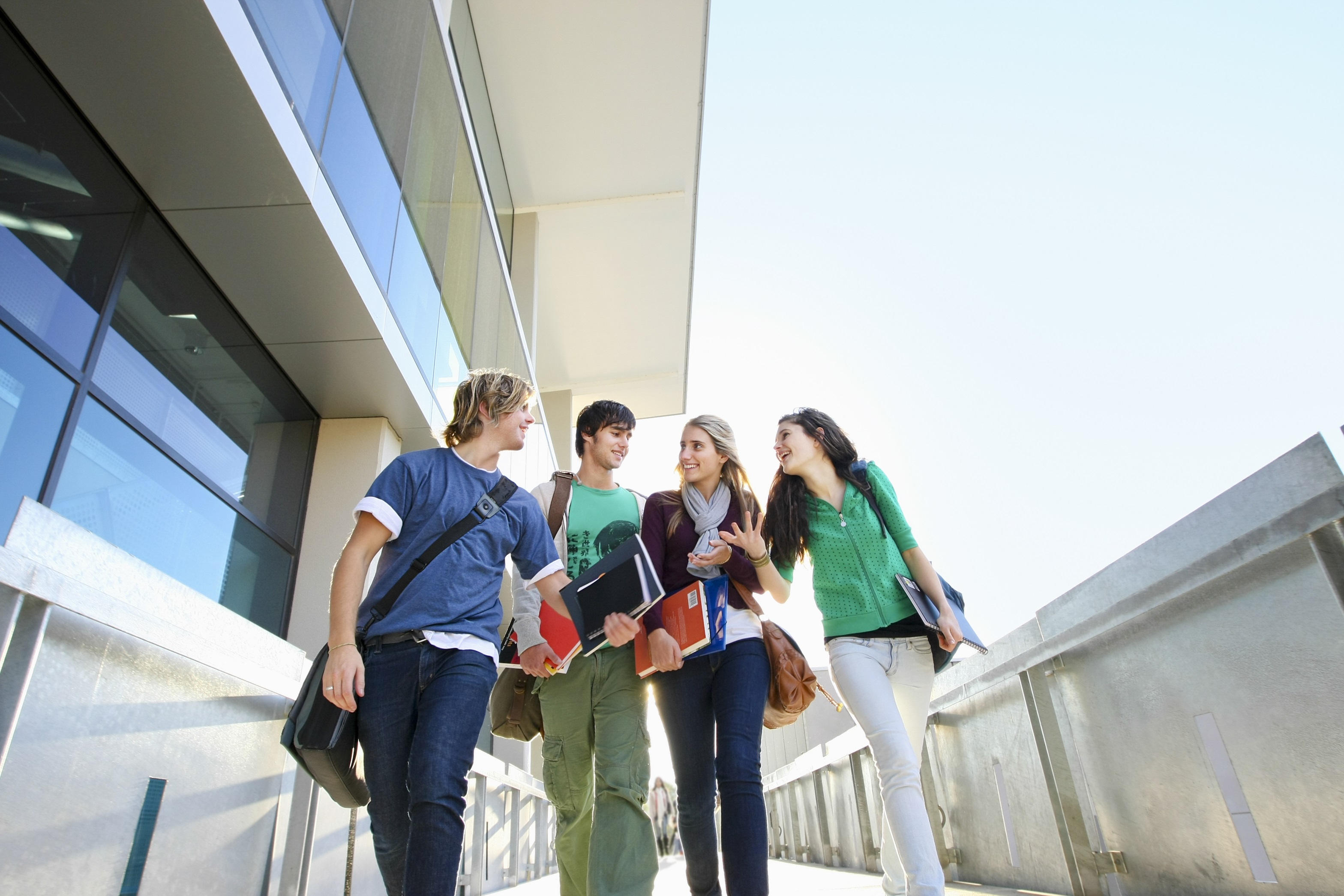 Международный центр профессионального образования
International Centre of Professional Education
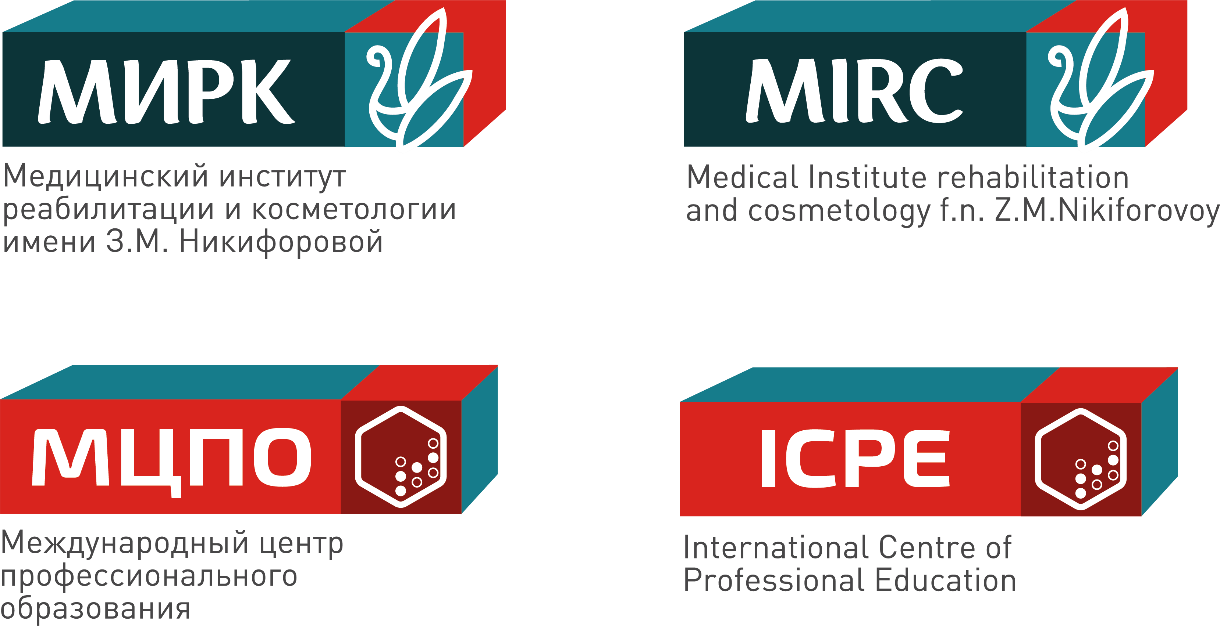 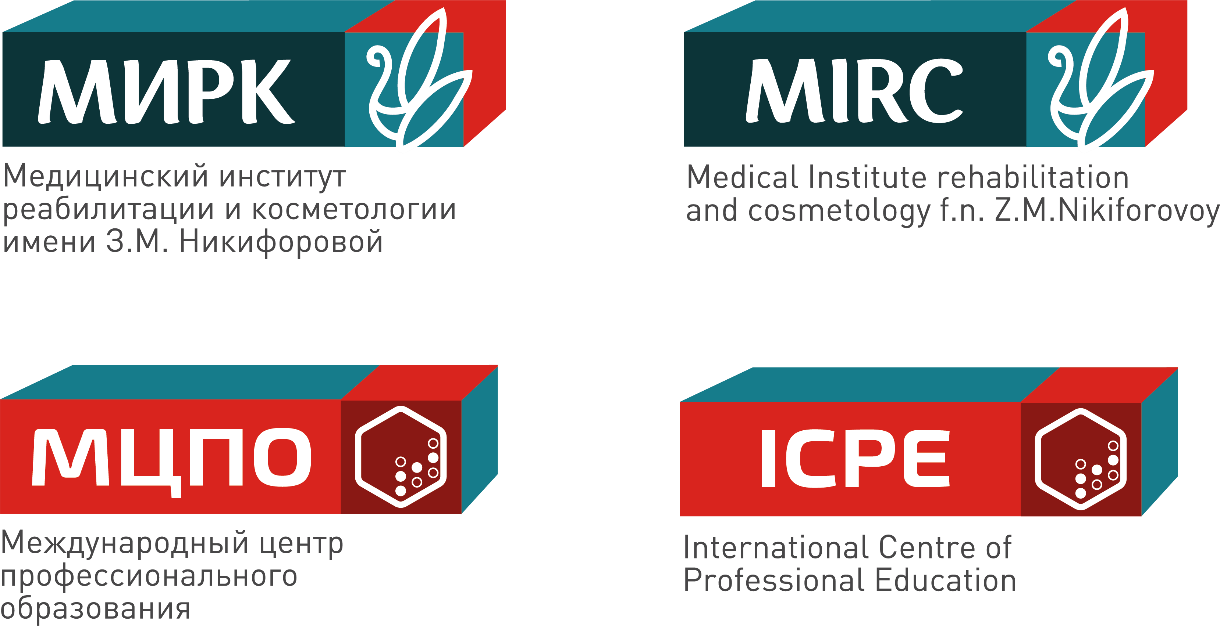 НАЧАЛО ДИСТАНЦИОННОГО ОБУЧЕНИЯ
ТЕХНИЧЕСКАЯ ПОДДЕРЖКА
К КОМУ ОБРАЩАТЬСЯ?
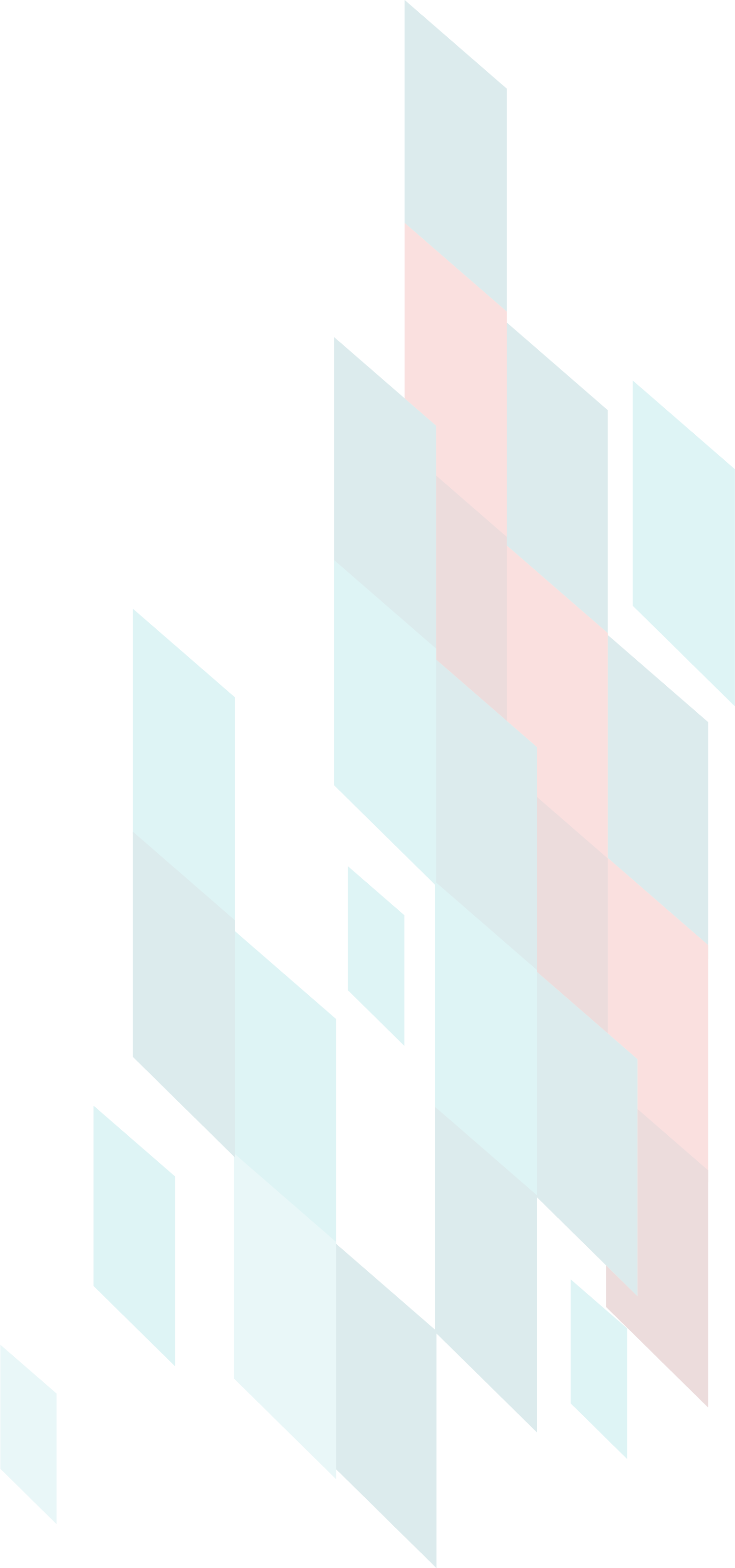 УВАЖАЕМЫЕ СЛУШАТЕЛИ!МЫ РАДЫ ПРИВЕТСТВОВАТЬ ВАС НА НАШЕМ ПОРТАЛЕ ОБУЧЕНИЯ!
ВЫ ПРИСТУПИЛИ К ПРОЦЕССУ ОБУЧЕНИЯ ТЕПЕРЬ НА ВСЕ ВАШИ ВОПРОСЫ ПО ОБУЧЕНИЮ
ОТВЕЧАЮТ СОТРУДНИКИ МЕТОДИЧЕСКОГО ОТДЕЛА И ТЕХНИЧЕСКОЙ ПОДДЕРЖКИ 
 
СЛУЖБА ТЕХНИЧЕСКОЙ ПОДДЕРЖКИ (ОПЕРАТИВНЫЕ ОТВЕТЫ НА ВАШИ ВОПРОСЫ)
АНТИПОВ ДЕНИС: t123q@yandex.ru
КУРАТОР ДИСТАНЦИОННОГО ОБУЧЕНИЯ:
ЕЛЕНА БОГДАНОВА e.bogdanova@mzpo.education
Телефон: 8 (495) 278-1162 (будни 9:00-17:00)

МЕТОДИЧЕСКИЙ ОТДЕЛ: 
ВИКТОРИЯ МАШКОВА v.mashkova@mzpo.education
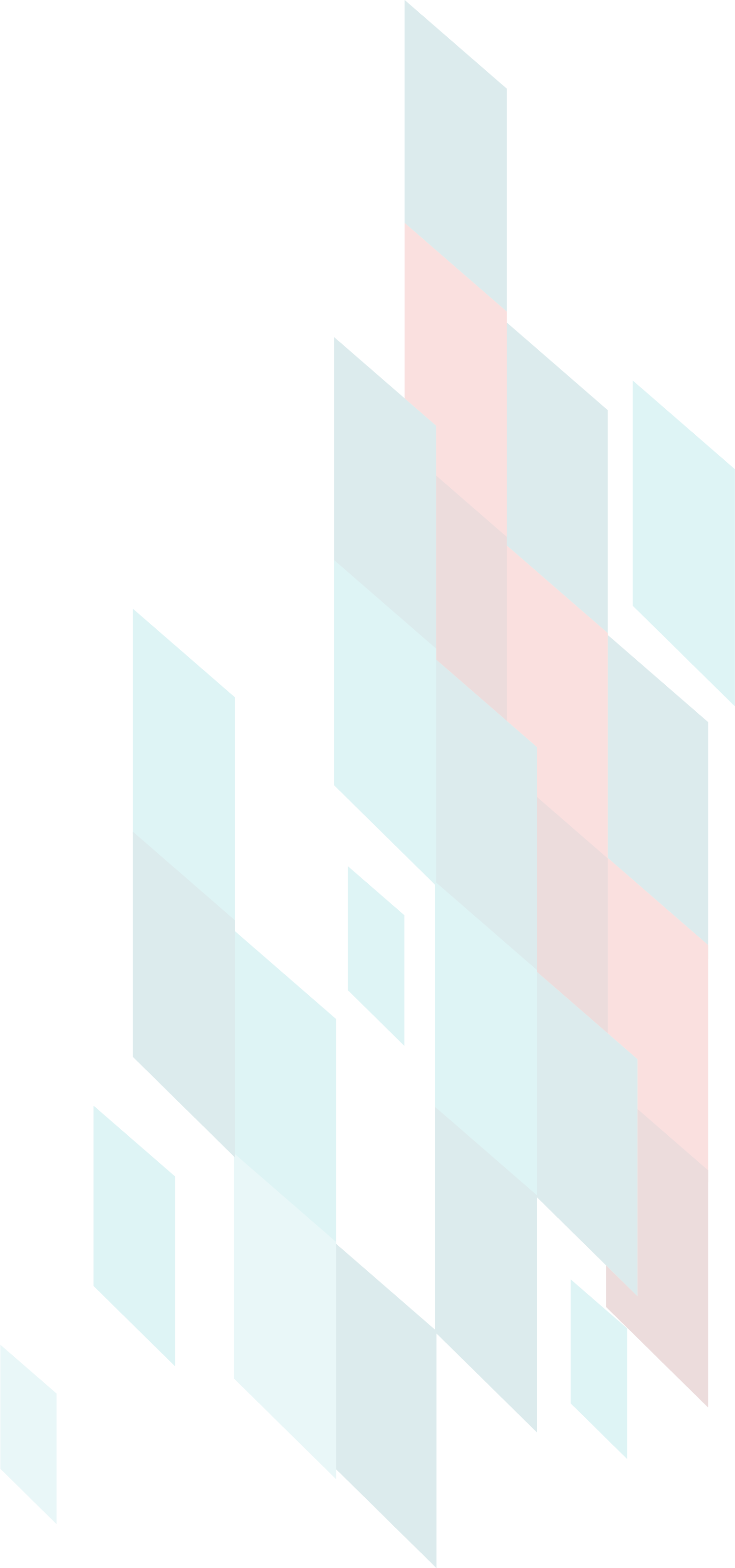 ТЕХНИЧЕСКАЯ ПОДДЕРЖКА И ВОПРОСЫ
ВОПРОСЫ ТЕХНИЧЕСКОЙ ПОДДЕРЖКИ:
ЗАБЫЛИ ПАРОЛЬ, НЕ ПРИШЛА ПОВТОРНАЯ ССЫЛКА
- ПРОБЛЕМЫ С ЧТЕНИЕМ МАТЕРИАЛА
НЕ МОЖЕТЕ ПЕРЕЙТИ В НОВЫЙ МОДУЛЬ ОБУЧЕНИЯ
СИСТЕМА НЕ ДАЕТ ПРОЙТИ ПОВТОРНЫЙ ТЕСТ
НЕ ОТКРЫВЕТСЯ ВИДЕО
ЗАКОНЧИЛИ ОБУЧЕНИЕ, НЕ ВИДИТЕ РЕЗУЛЬТАТОВ ТЕСТА


СЛУЖБА ТЕХНИЧЕСКОЙ ПОДДЕРЖКИ (ОПЕРАТИВНЫЕ ОТВЕТЫ 
НА ВАШИ ВОПРОСЫ)
АНТИПОВ ДЕНИС : t123q@yandex.ru
МЕТОДИЧЕСКИЕ ВОПРОСЫ
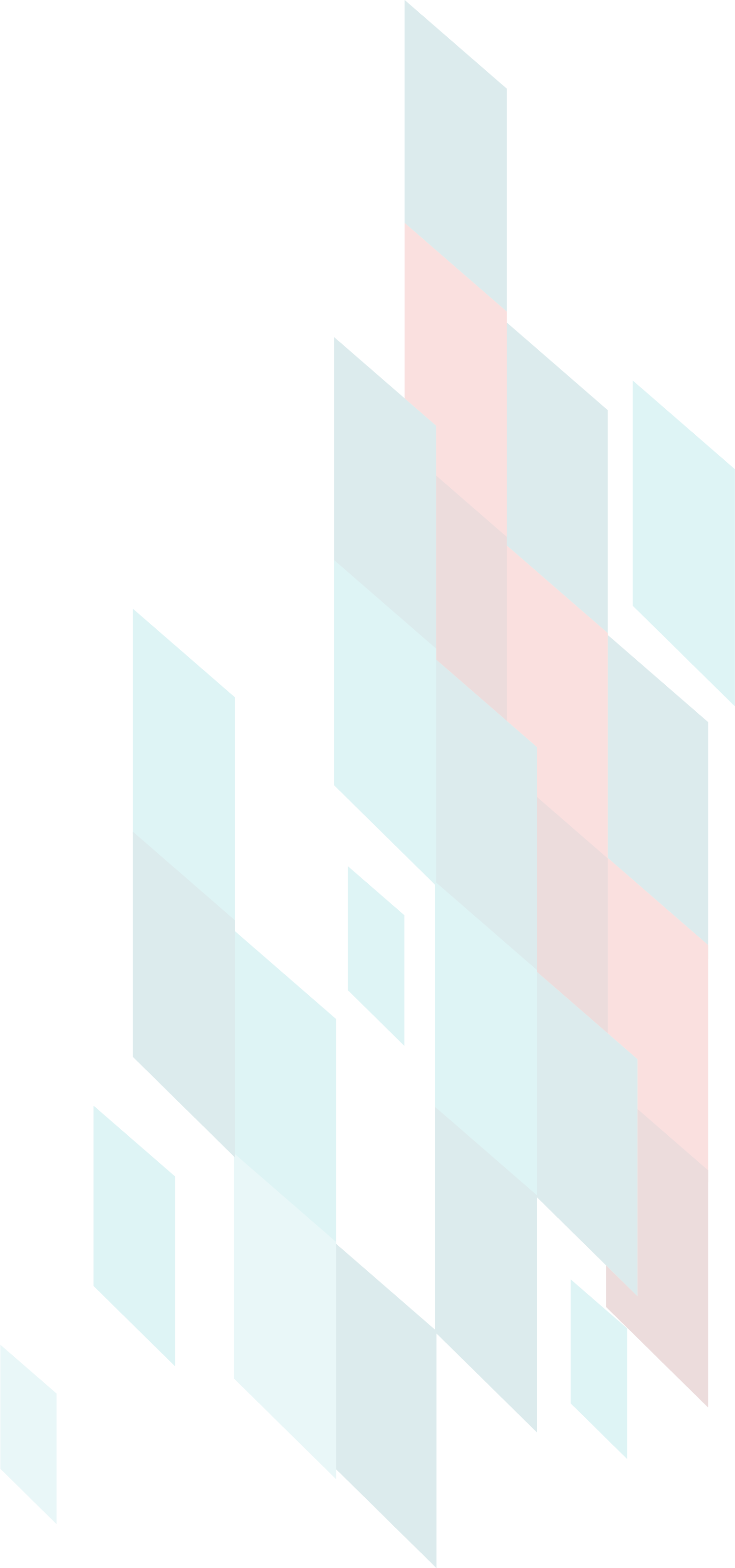 ВОПРОСЫ К КУРАТОРУ:
ЕЛЕНА БОГДАНОВА e.bogdanova@mzpo.education:
ОБНАРУЖЕНЫ ОШИБКИ В ТЕСТЕ
ОБНАРУЖЕНЫ НЕСООТВЕСТВИЯ В МЕТОДИЧЕСКОМ МАТЕРИАЛЕ
ВОПРОСЫ К ПРЕПОДАВАТЕЛЮ ПО КУРСУ
ЗАКОНЧИЛИ ОБУЧЕНИЕ, ЧТО ДЕЛАТЬ ДАЛЬШЕ?
УТОЧНИТЬ ДАТУ ЭКЗАМЕНА
ПОЛУЧИТЬ ЭКЗАМЕНАЦИОННЫЙ БИЛЕТ
ЗАДАТЬ ВОПРОСЫ ПО ПРАКТИКЕ
УТОЧНИТЬ РЕЗУЛЬТАТЫ ЭКЗАМЕНА
УТОЧНИТЬ ДАТУ ОТПРАВКИ И ПОЛУЧЕНИЯ ДОКУМЕНТОВ ОБ ОБРАЗОВАНИИ

Телефон: 8 (495) 278-1162 (будни 9:00-17:00)
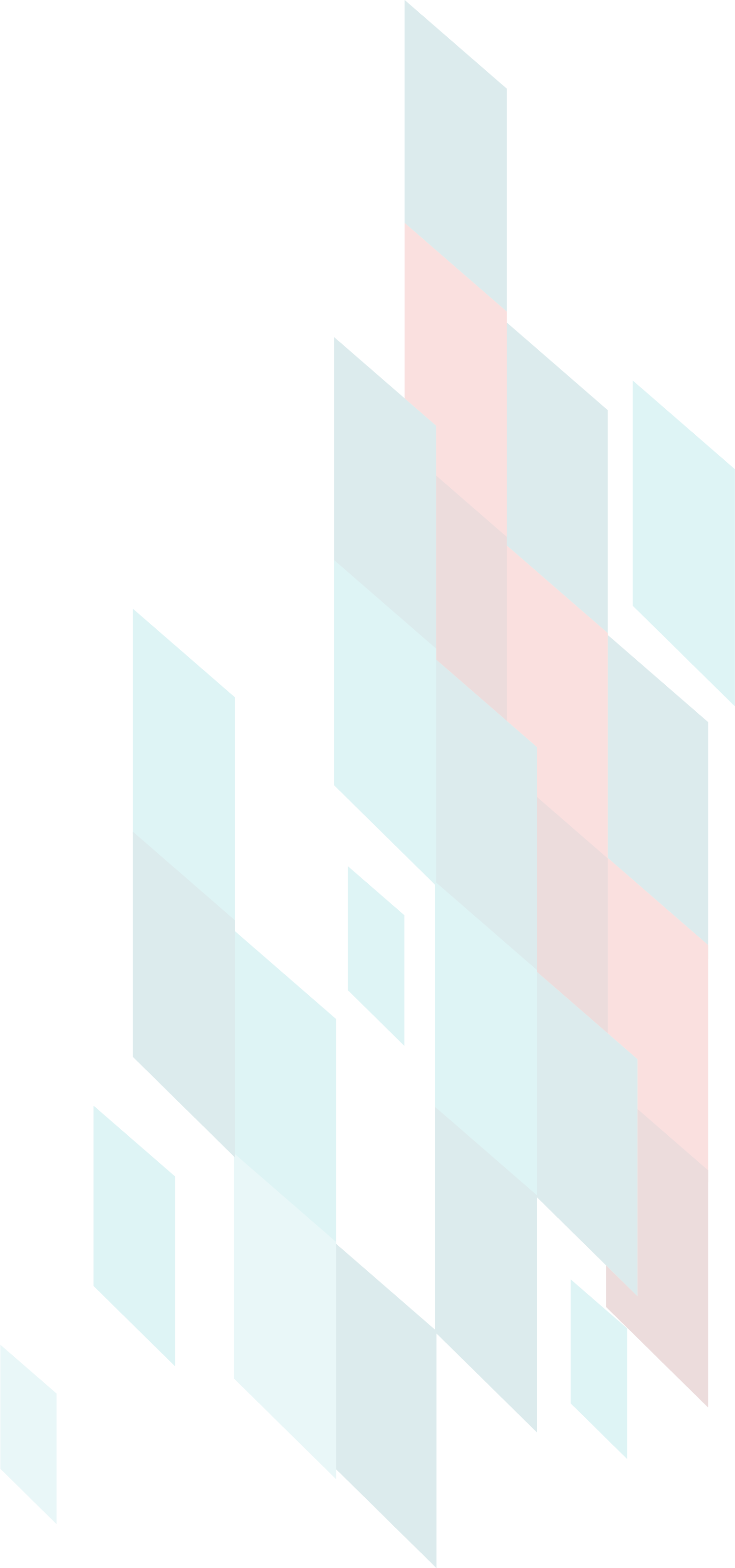 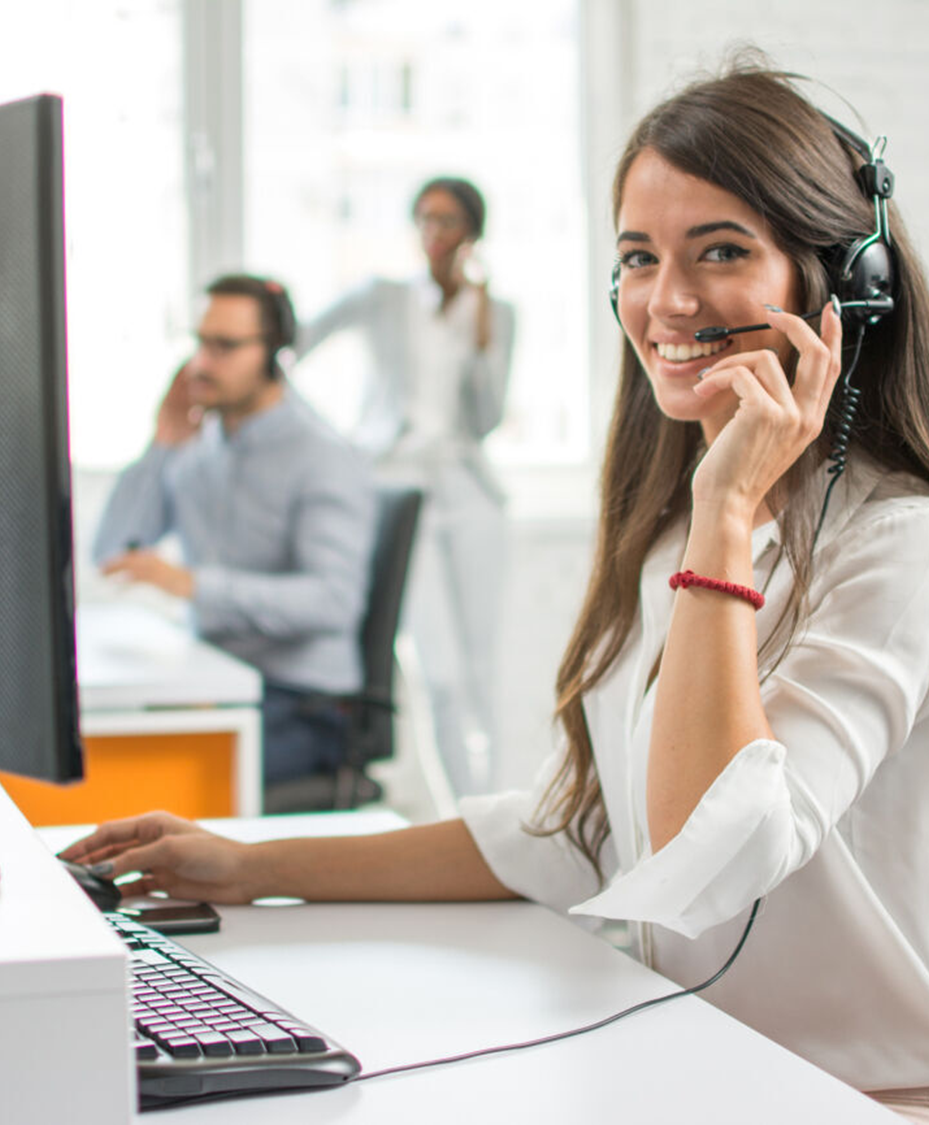 ЗАКОНЧИЛИ УЧИТЬСЯ И ХОТИТЕ ПРИОБРЕСТИ НОВЫЙ КУРС:
ОБРАЩАЙТЕСЬ К ВАШЕМУ ЛИЧНОМУ МЕНЕДЖЕРУ
8 (495)150 39 35 (доб.100, 101, 102, 103, 104, 105, 108)